Figure 6. Injection sites in prefrontal cortices. (A) Medial surface; (B) lateral surface; (C) basal surface. Dark ...
Cereb Cortex, Volume 15, Issue 9, September 2005, Pages 1356–1370, https://doi.org/10.1093/cercor/bhi018
The content of this slide may be subject to copyright: please see the slide notes for details.
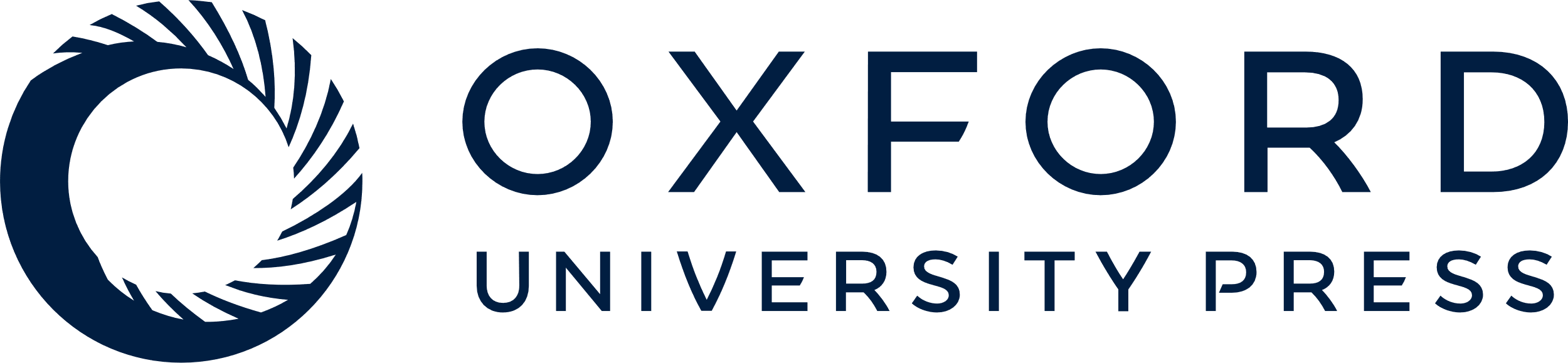 [Speaker Notes: Figure 6. Injection sites in prefrontal cortices. (A) Medial surface; (B) lateral surface; (C) basal surface. Dark gray, BDA tracer; light gray, fluorescent tracers: b, fast blue; y, diamidino yellow; checkered pattern, HRP–WGA.


Unless provided in the caption above, the following copyright applies to the content of this slide: © Oxford University Press 2005; all rights reserved]